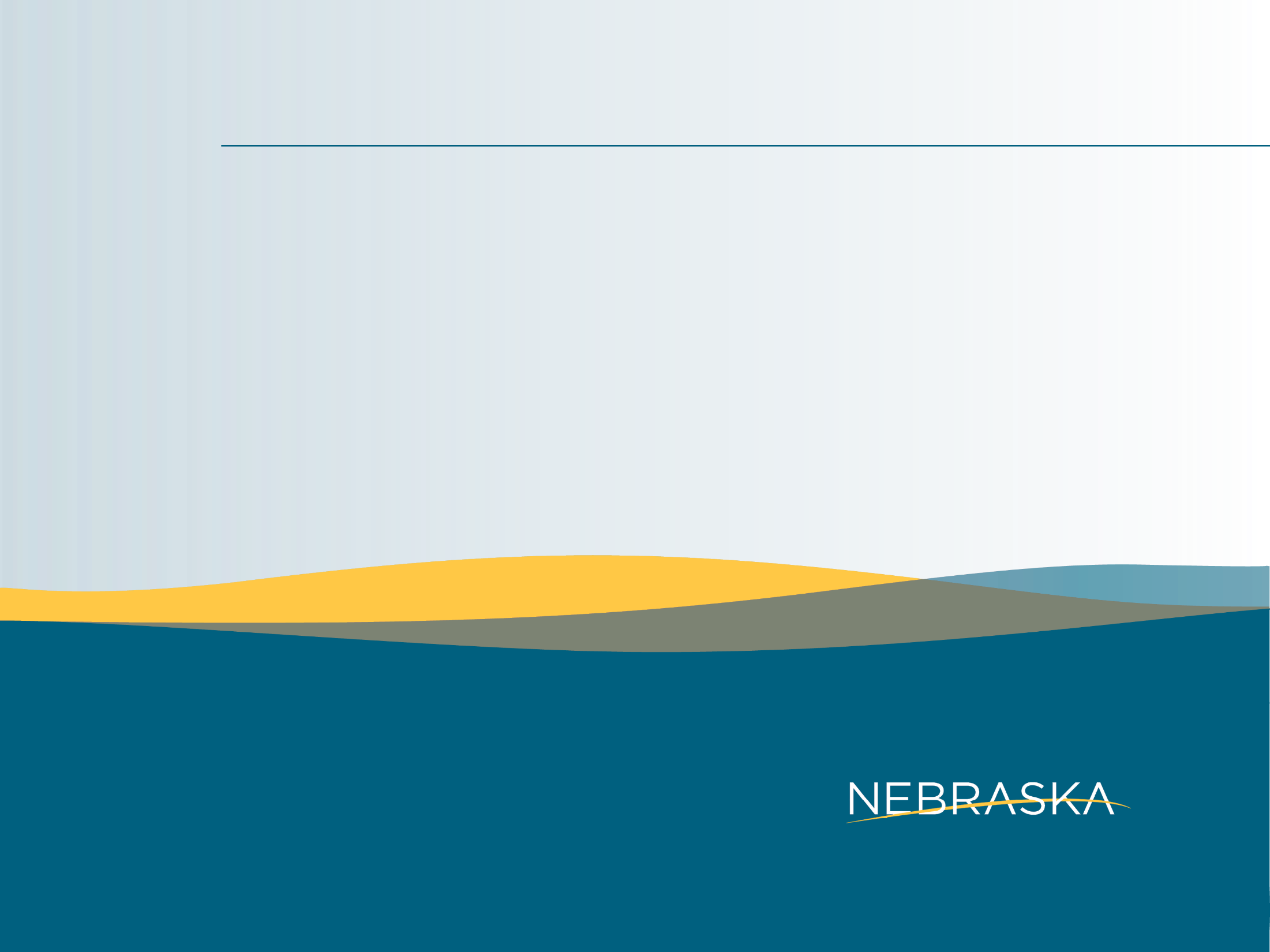 NEBRASKA DEPARTMENT OF ECONOMIC DEVELOPMENT
Navigating the New World of Economic Development
June 4, 2025
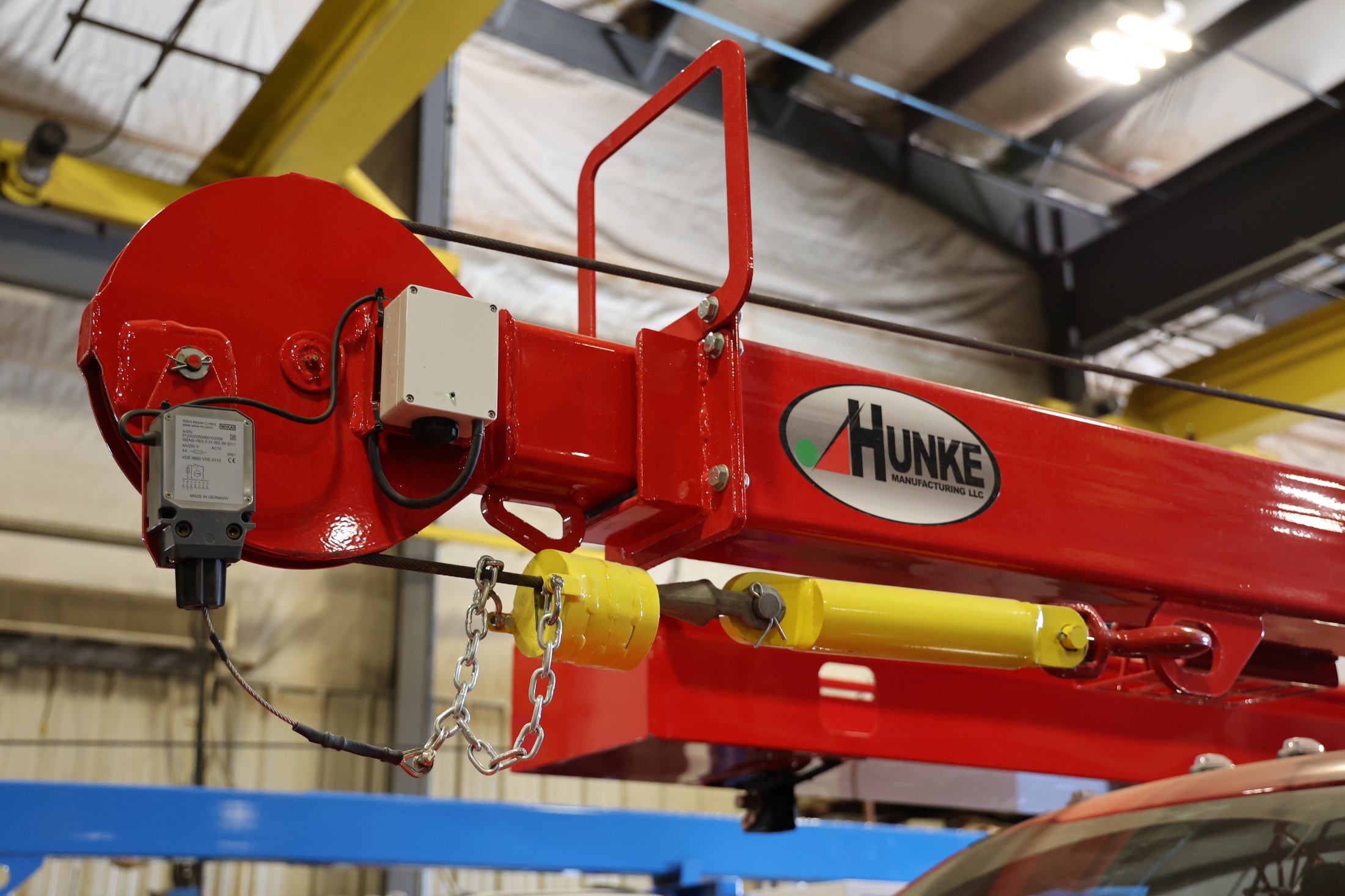 Increasing Population
Crossed 2 million in 2024
#2 Fastest-growing state in the Midwest

Growing Workforce
Record-high employment for 4 consecutive months
Celebrating Nebraska’s Successes
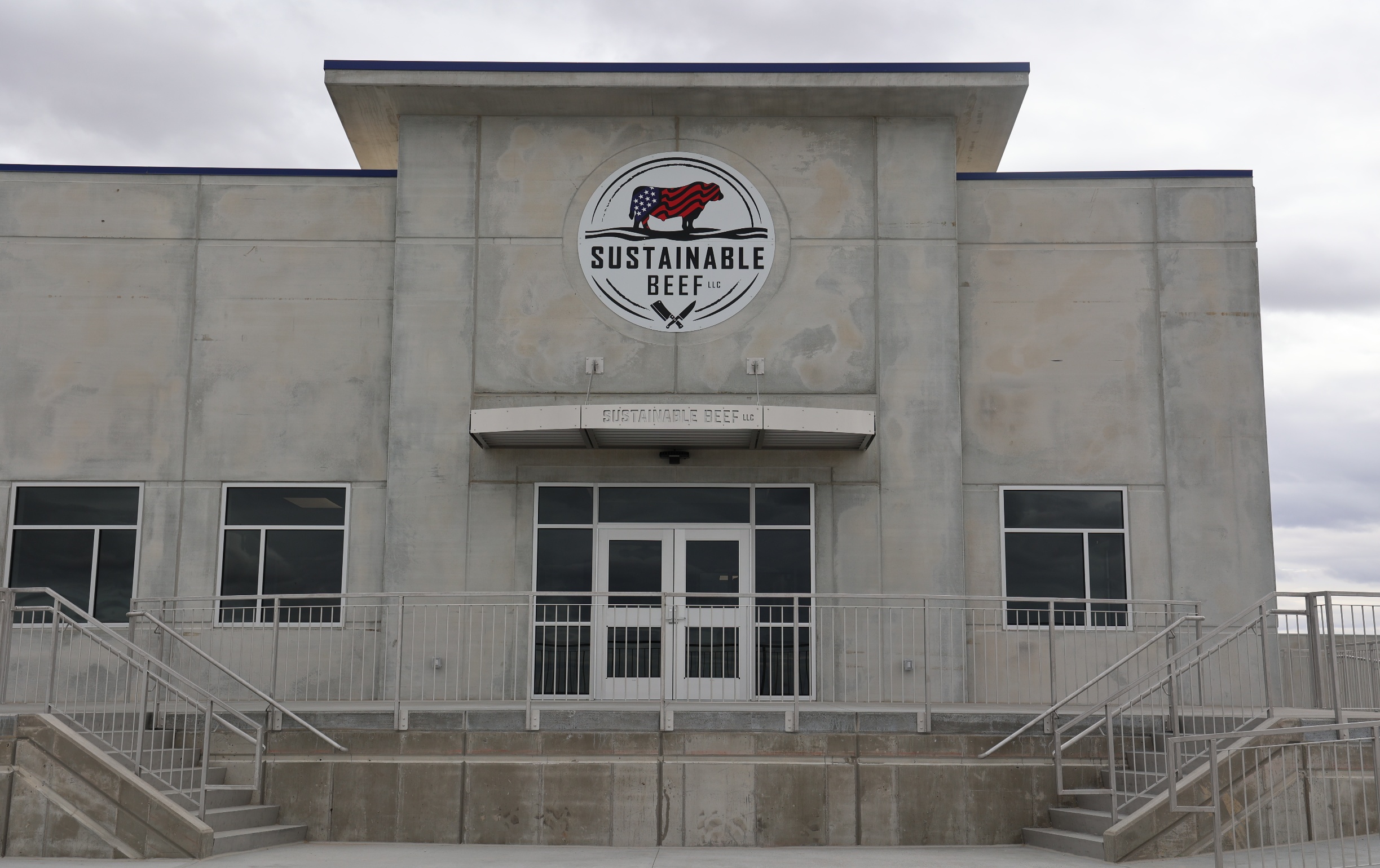 Industry Successes
Construction & tourism employment at all-time highs in 2024
Record beef exports in 2024
Manufacturing GDP up nearly 50% in 5 years.
Quality of Life
NE ranked #5 Best State by U.S. News - May 2025
Celebrating Nebraska’s Successes
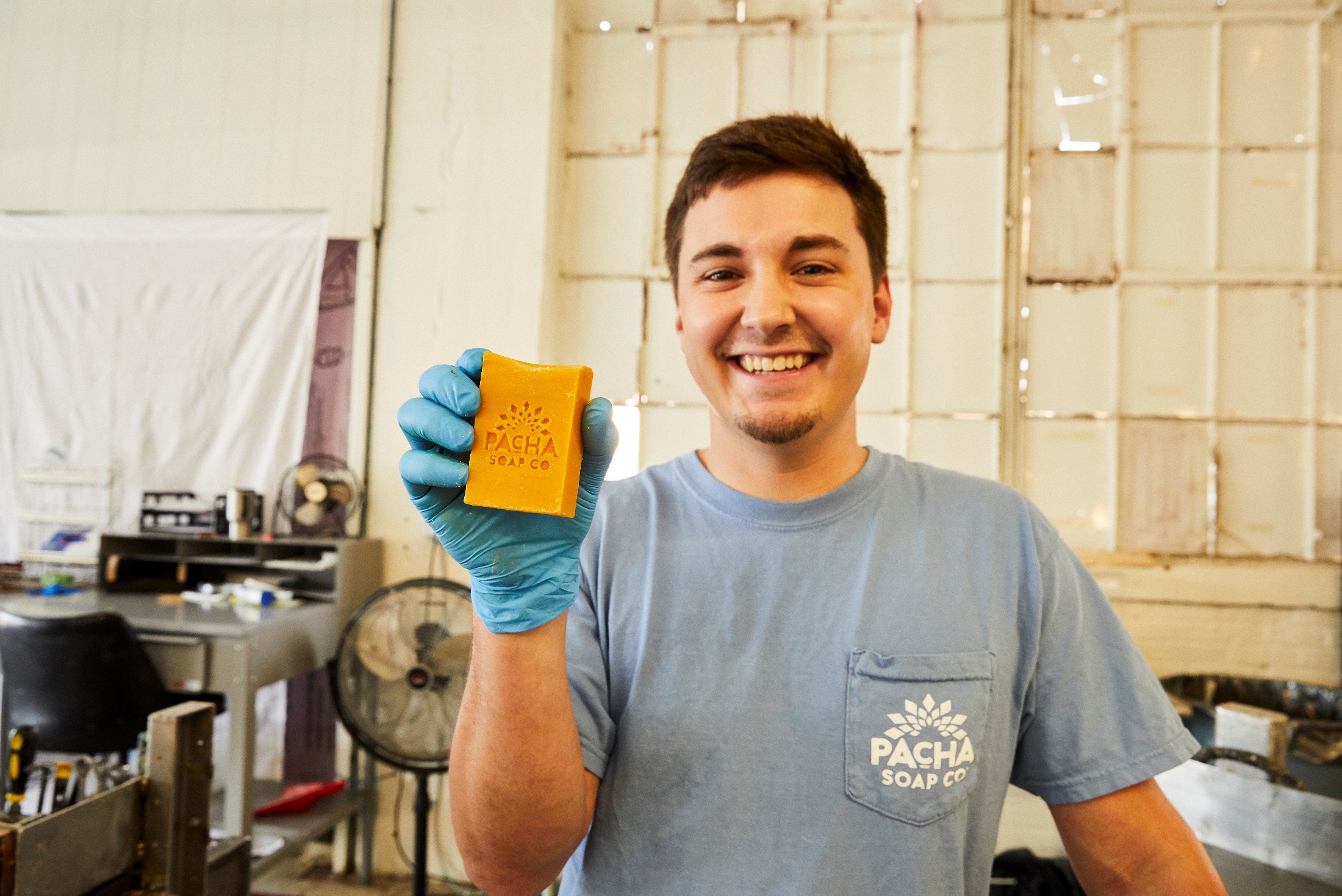 A New Plan for Economic Development
Growing Our Own
People 
Places
Entrepreneurs
Strategic & Targeted
Business Recruitment
Incentives
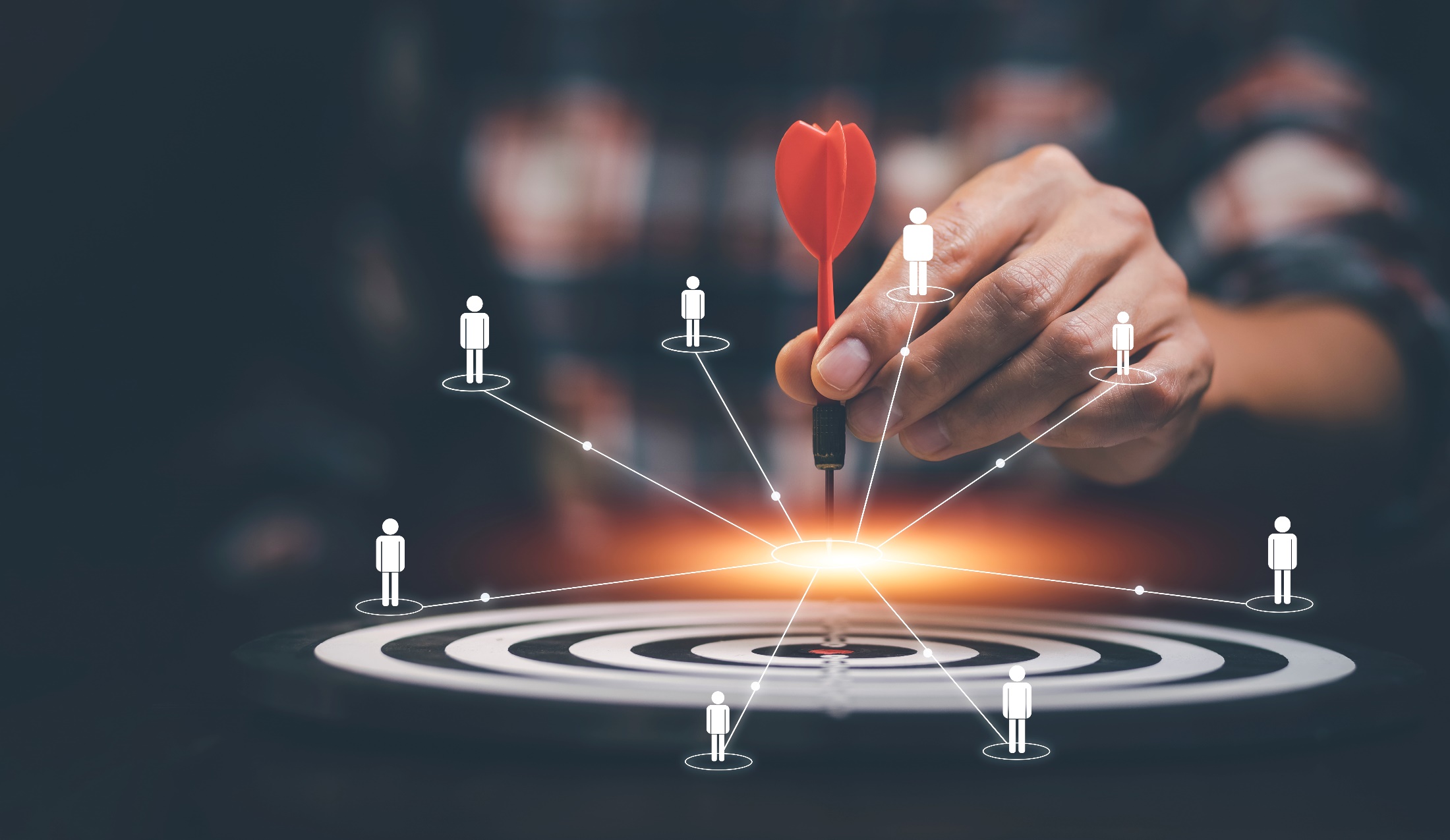 A New Paradigm for Economic Development
Economic Development = Workforce Development = Community Development
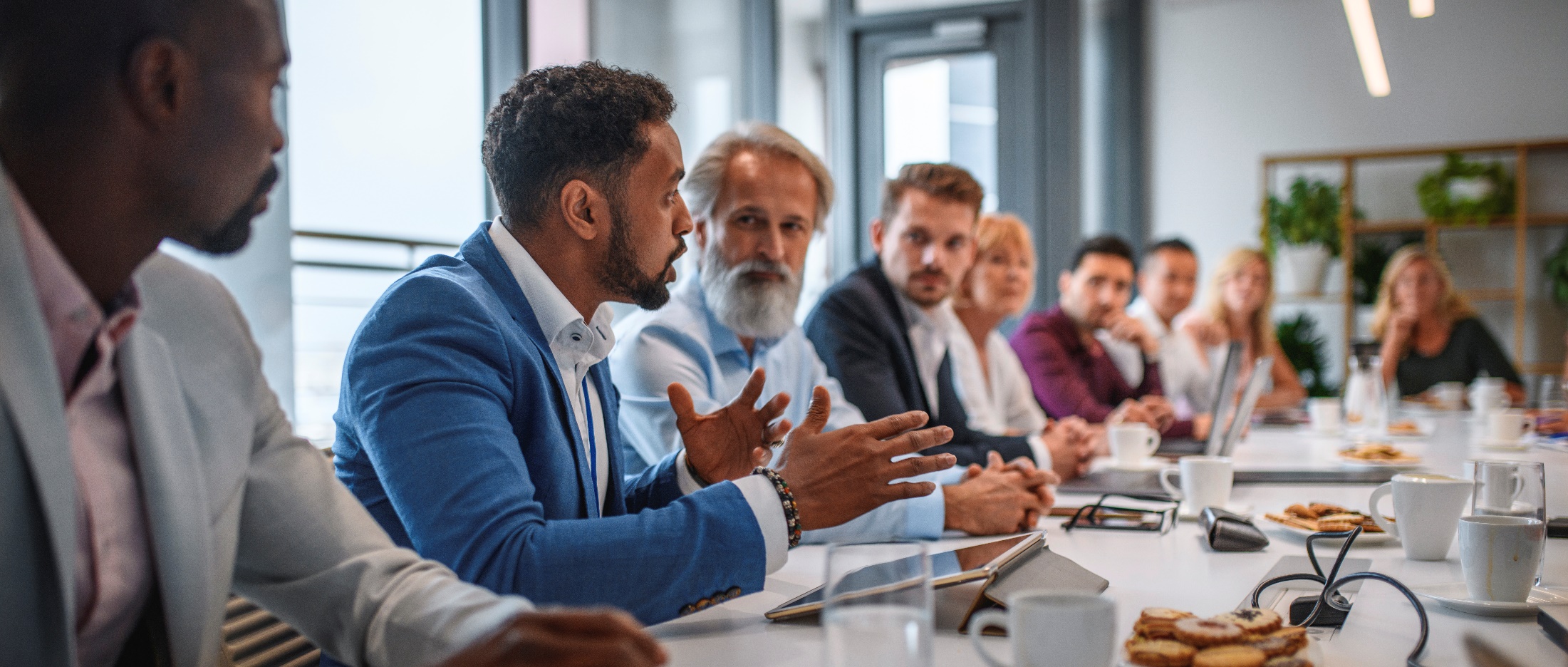 New Partnerships for Economic Development
Nurturing a Culture of Partnerships
Across state agencies & levels of govt.
Business
Non-Profits
6 Regions, One Nebraska
[Speaker Notes: BSB, DHHS, DOE, DOL, Aksarben, Invest]
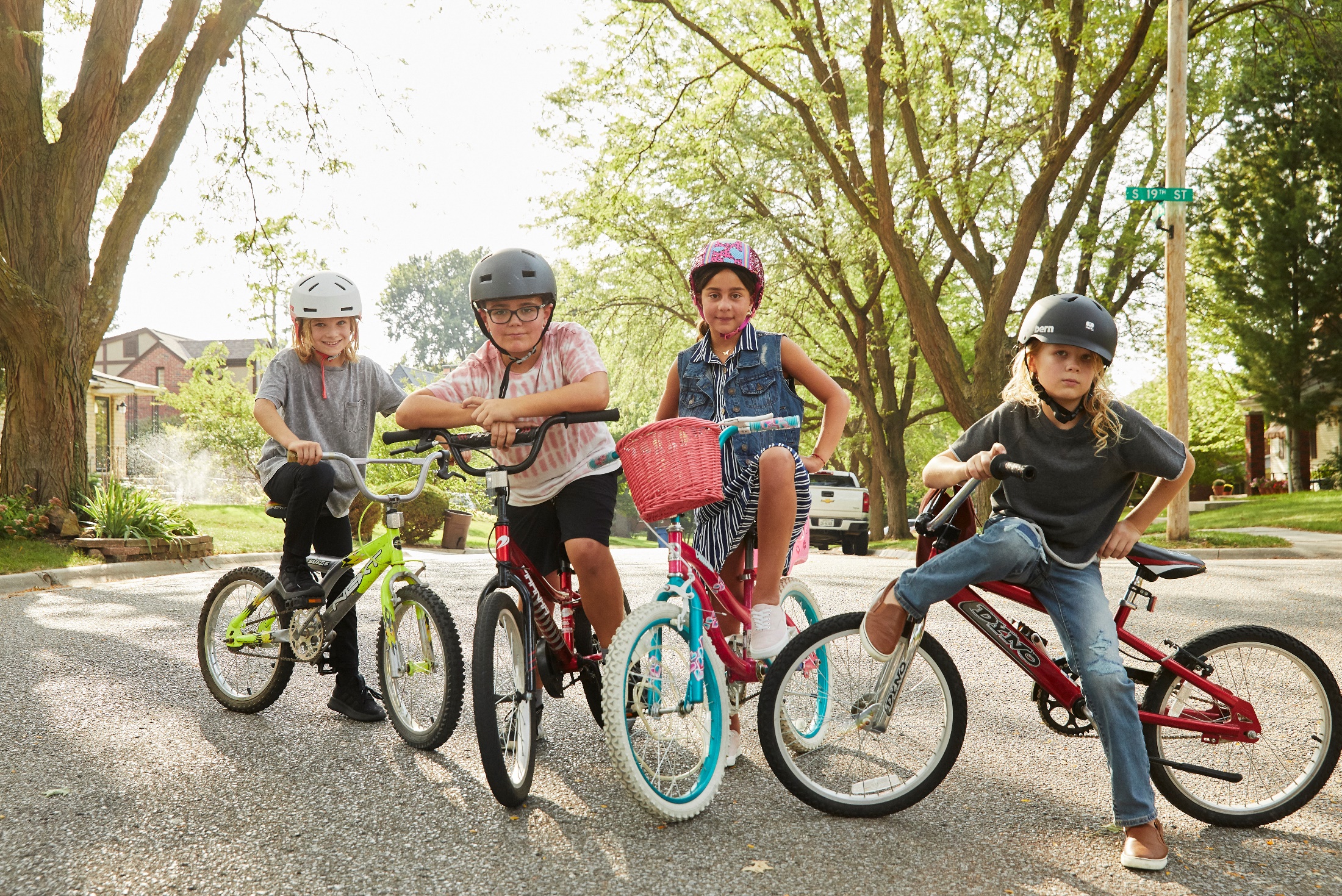 Workforce Development
Opportunities
3rd-highest % of the population under 18
5th-highest birth rate in America
BRAIN GAIN among first-year college students
More students come to Nebraska for college than leave Nebraska for college
More tourism than ever before
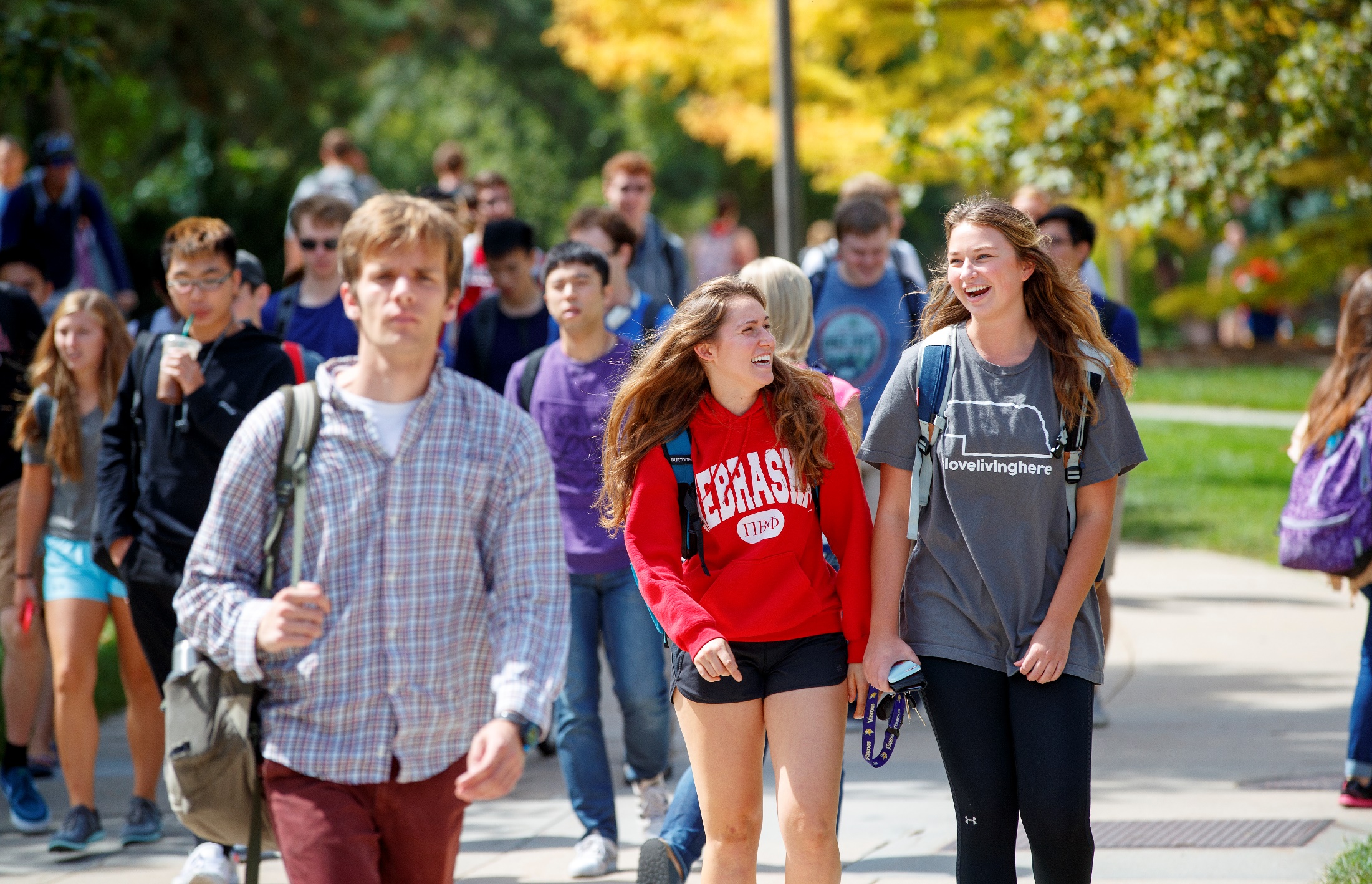 In-State Initiatives
READ Nebraska Mentoring Program
Historic K-12 education funding
Partnerships to grow the trades
Talent Attraction
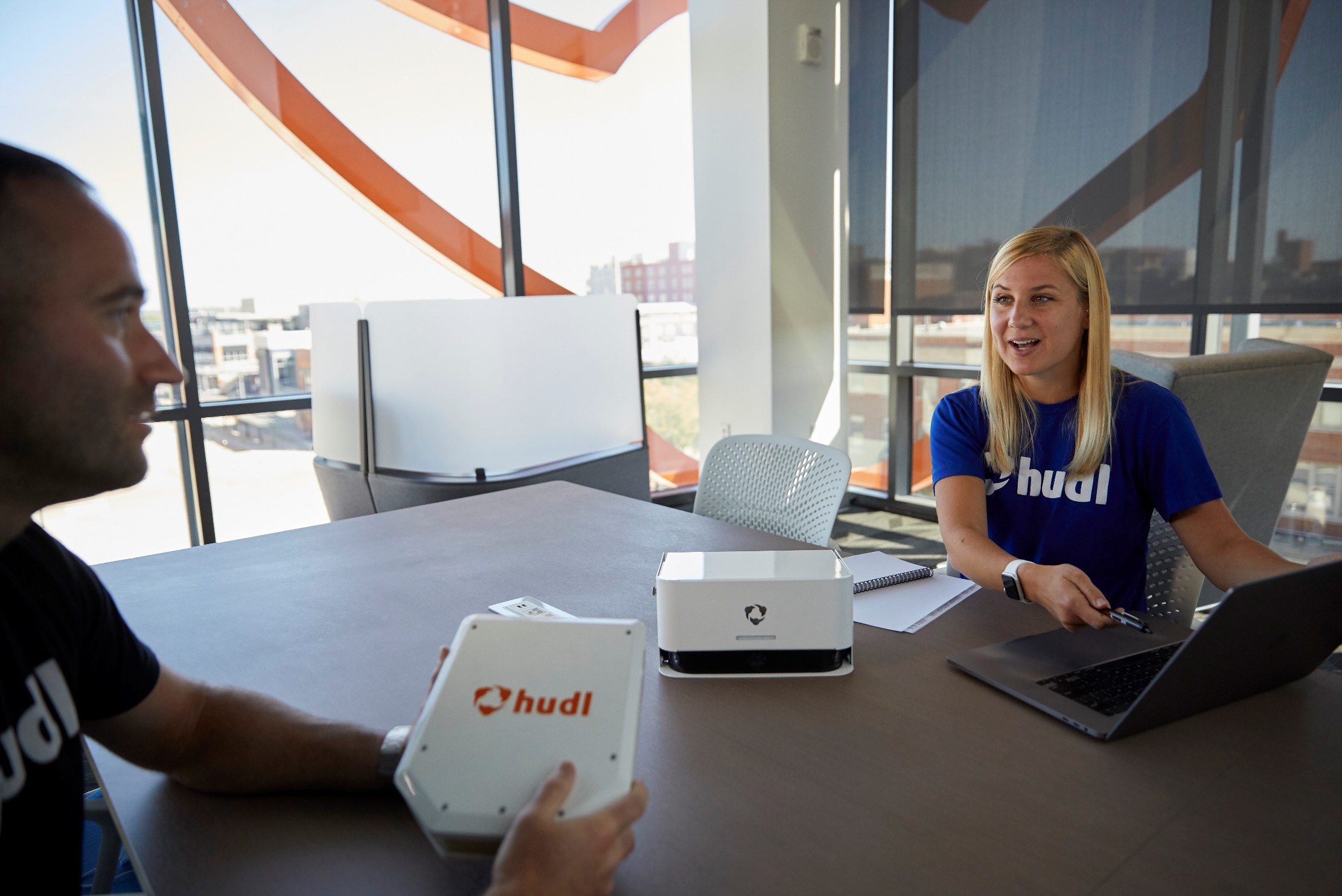 Talent Attraction
Out-of-State Initiatives
Good Life Is Calling	
Targeted
Data-driven
Model of partnership
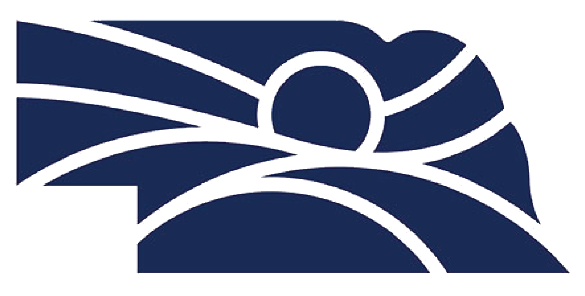 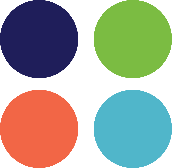 Immersion Tour & Focus Groups Overview
Representing
33
Focus Groups & Meetings​
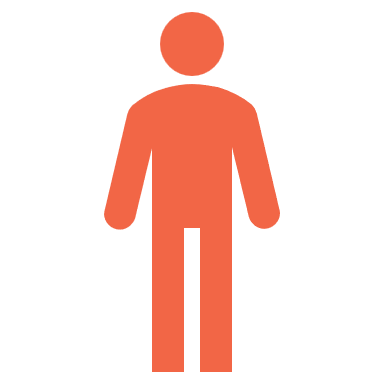 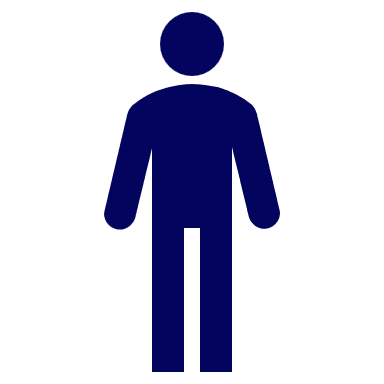 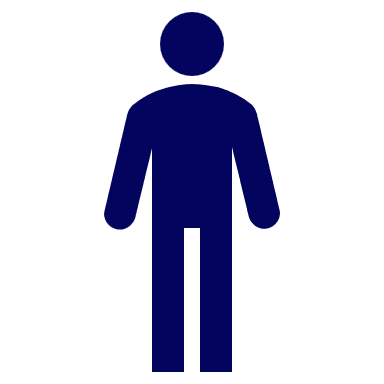 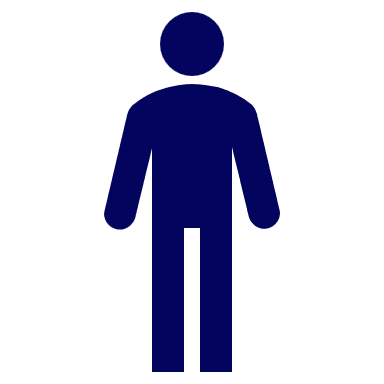 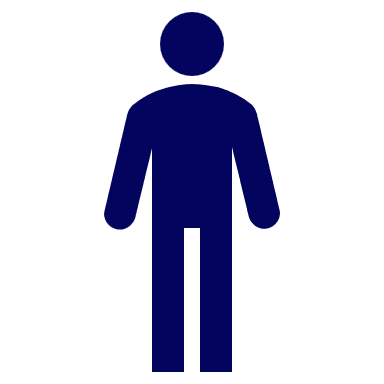 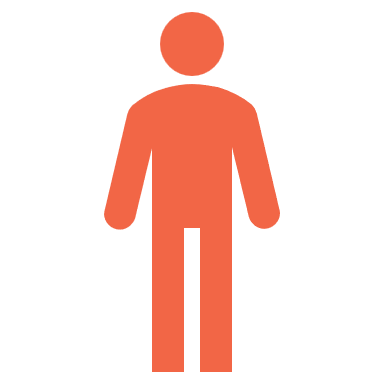 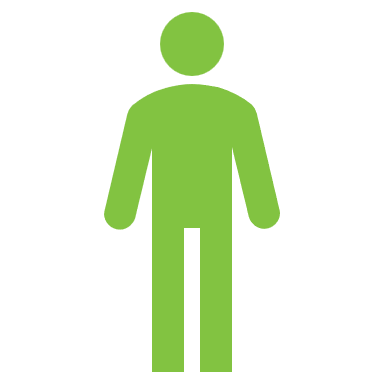 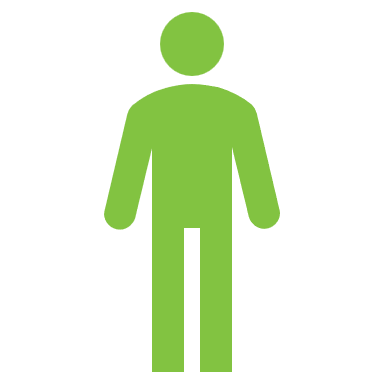 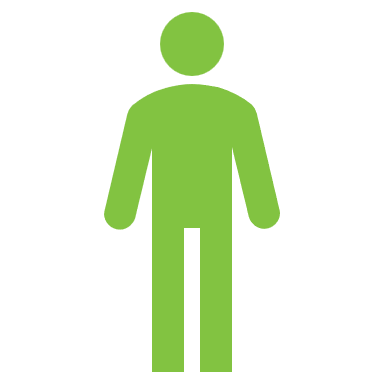 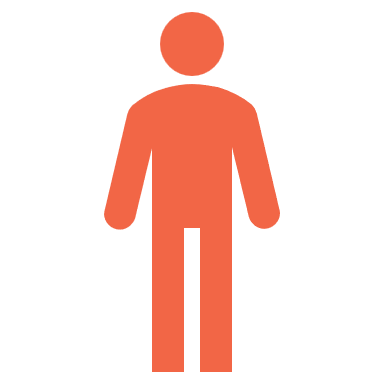 32% Transplant
25% Boomerang
43% Local
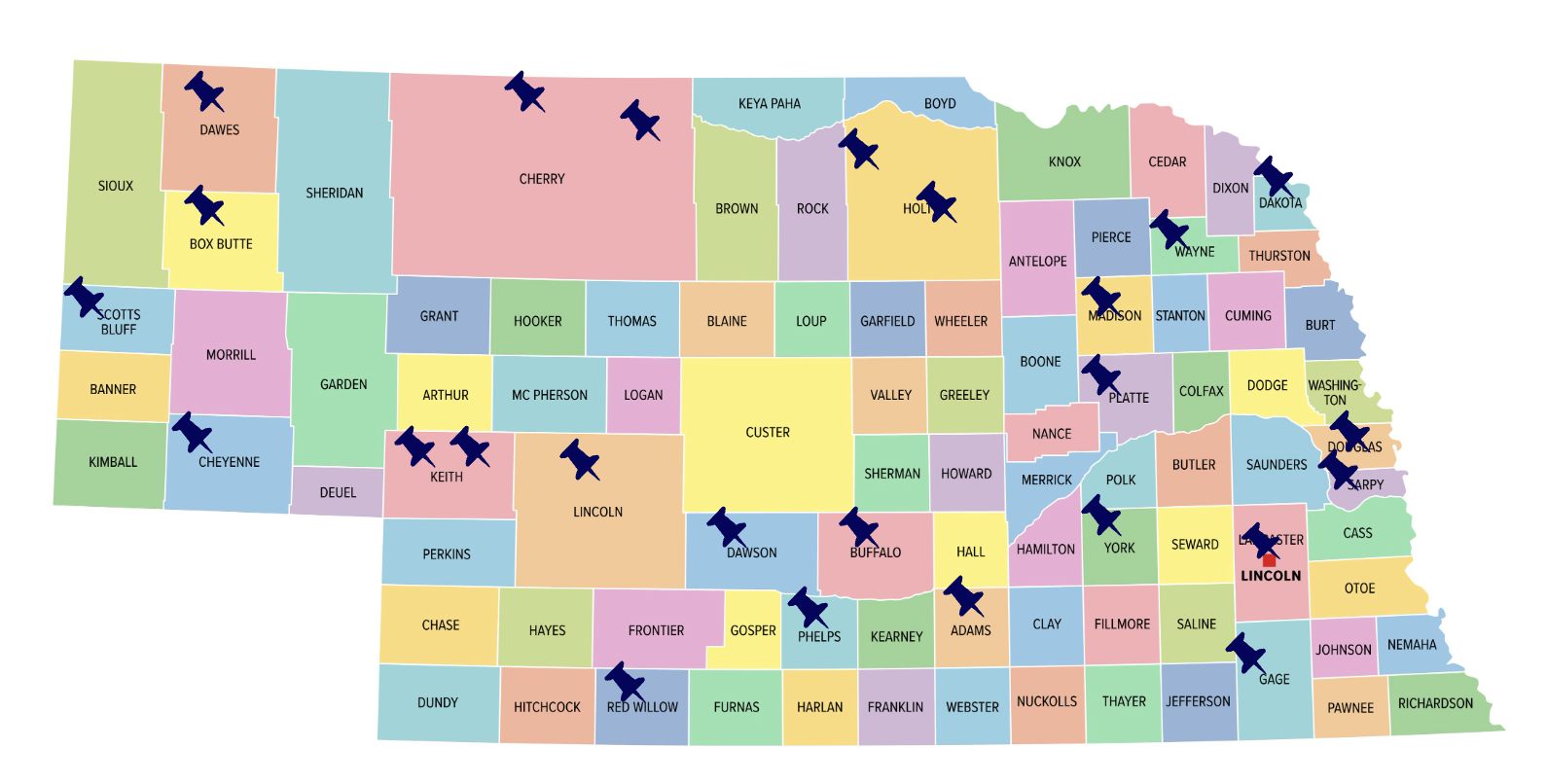 25
Communities Visited
[Speaker Notes: SLIDE 10]
More than half of respondents say they would like to stay in Nebraska after graduation, mainly due to cost of living.
NEBRASKA STUDENTS
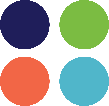 Q: What are the primary reasons you would stay in Nebraska after completing your educational program/degree? (choose all that apply)
Q:  Once you finish your educational program/degree in Nebraska, where are you most interested in living?
[Speaker Notes: SLIDE 11]
A job opportunity will influence where students choose to relocate to following graduation.
NEBRASKA STUDENTS
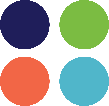 Q: Following graduation, if a job meeting your skill and salary requirements were offered to you in Nebraska, would you be willing to accept it?
Q: Following graduation, would you consider moving to a new location without a job opportunity lined up?
[Speaker Notes: SLIDE 12]
44% of respondents would like to move out of Nebraska and of those, 6 in 10 feel it is likely they will move.
INTERNAL TALENT
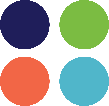 Q:  On a scale from 1 (not at all likely) to 10 (extremely likely), how likely is it that you will leave Nebraska and relocate somewhere else in the next two years?
Q:  On a scale from 1 (not at all) to 10 (very much), how much do you want to leave Nebraska and relocate somewhere else within the next two years?
[Speaker Notes: SLIDE 13]
There are positive perceptions of Nebraska as a place to raise a family and live but career-related factors are less positively perceived.
INTERNAL TALENT
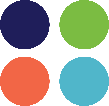 Q:  Based on your experience or general perceptions, how would you rate Nebraska as a place to…? (1=poor, 10=excellent)
[Speaker Notes: SLIDE 14]
Cost of living, housing costs/ availability and safety are “must haves” for talent considering a relocation.
EXTERNAL TALENT
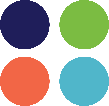 Q:  Please rate the importance of the following quality of life factors if you were considering relocating to a new area more than 100 miles from your current location. (1=not important, 10=most important)
[Speaker Notes: SLIDE 15]
Nebraska receives strong scores on some of talent’s top “must have” factors
EXTERNAL TALENT
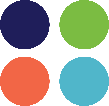 Q:  To the best of your ability, please rate Nebraska on the following quality of life factors. (1=poor, 10=excellent)
[Speaker Notes: SLIDE 16]
Quality of Life Factors: Importance vs. Nebraska Ratings
EXTERNAL TALENT
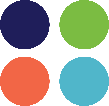 SELECTIVELY MARKET
ACTIVELY MARKET
Basic need
Attitudinal
IMPROVE / IMPROVE MARKETING
Product
Dotted lines denote overall averages.
[Speaker Notes: SLIDE 17]
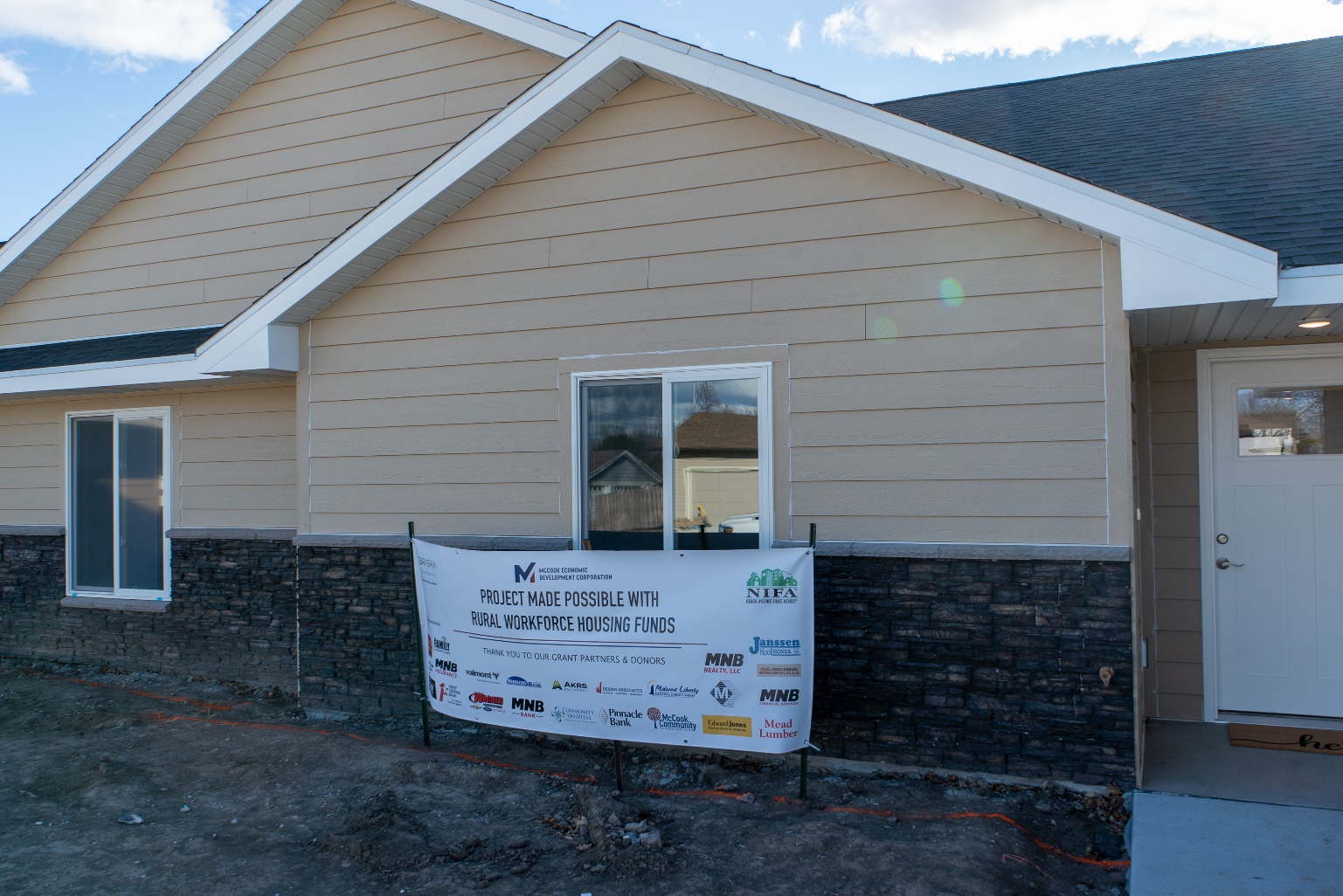 Community Development: Housing
Attacking the Housing Shortage:
Strategic investments in housing development
Expediting awarded funds for projects
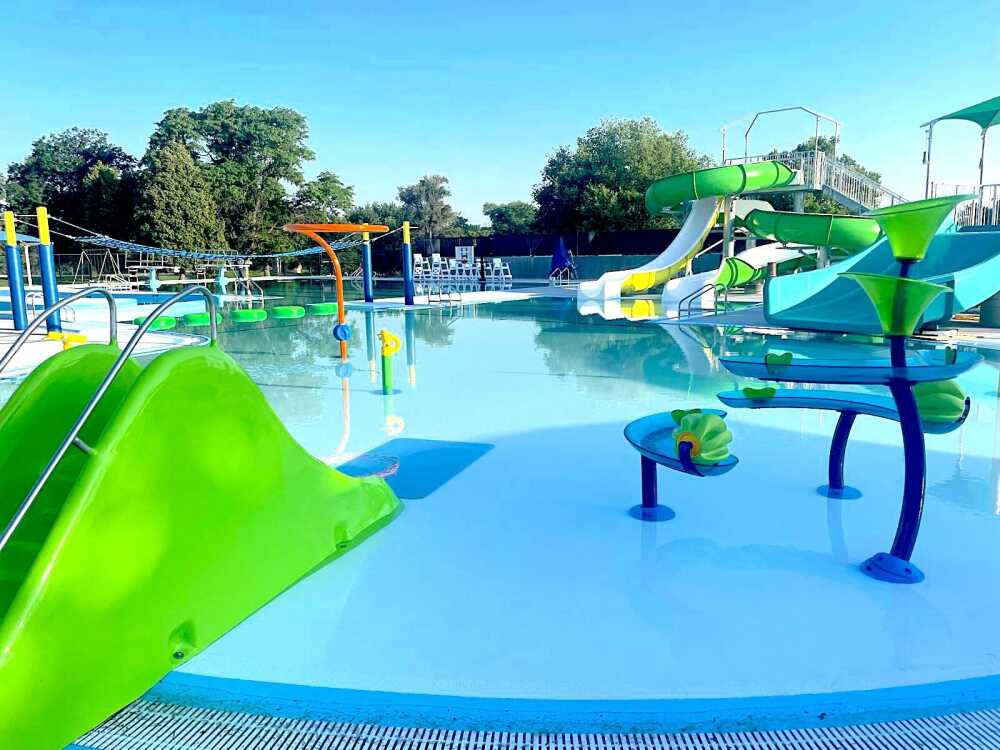 Community Development: Placemaking
Making Our Communities Magnets for Talent:
Community Development Block Grants
Community and Civic Center Financing Fund
[Speaker Notes: McCook Pool]
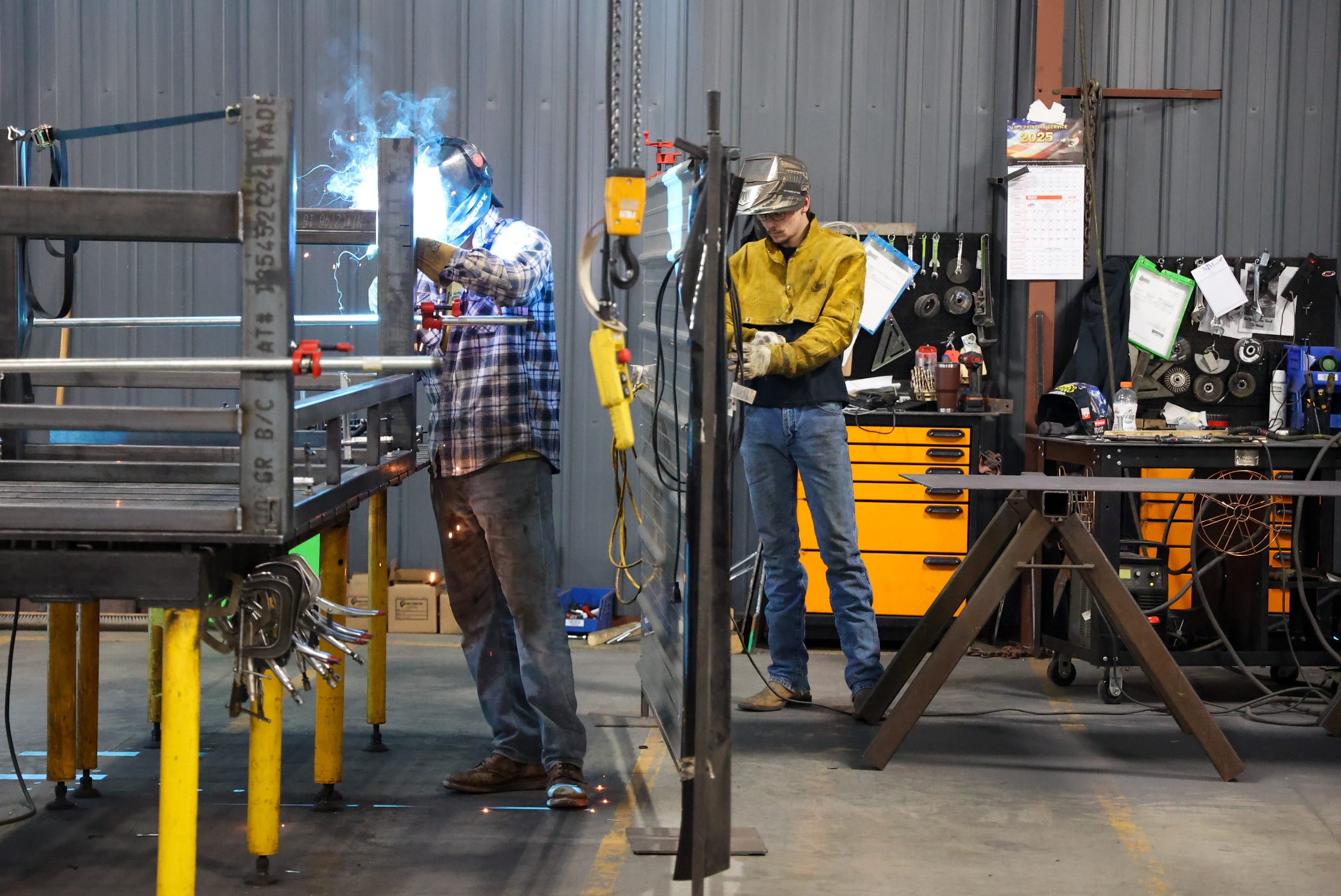 Business Development
Creating a Statewide Ecosystem 
      for Entrepreneurs
Challenge: Convene & Connect 
Abundance of great programs, but…
Disconnected from one another
Disconnected to entrepreneurs
Business Development: Bioeconomy
Nebraska’s Advantages
Agriculture powerhouse
Sustainable, prolific production
Abundant natural resources
Ag tech hub
World-class ag research
Reliable, affordable energy
Central location
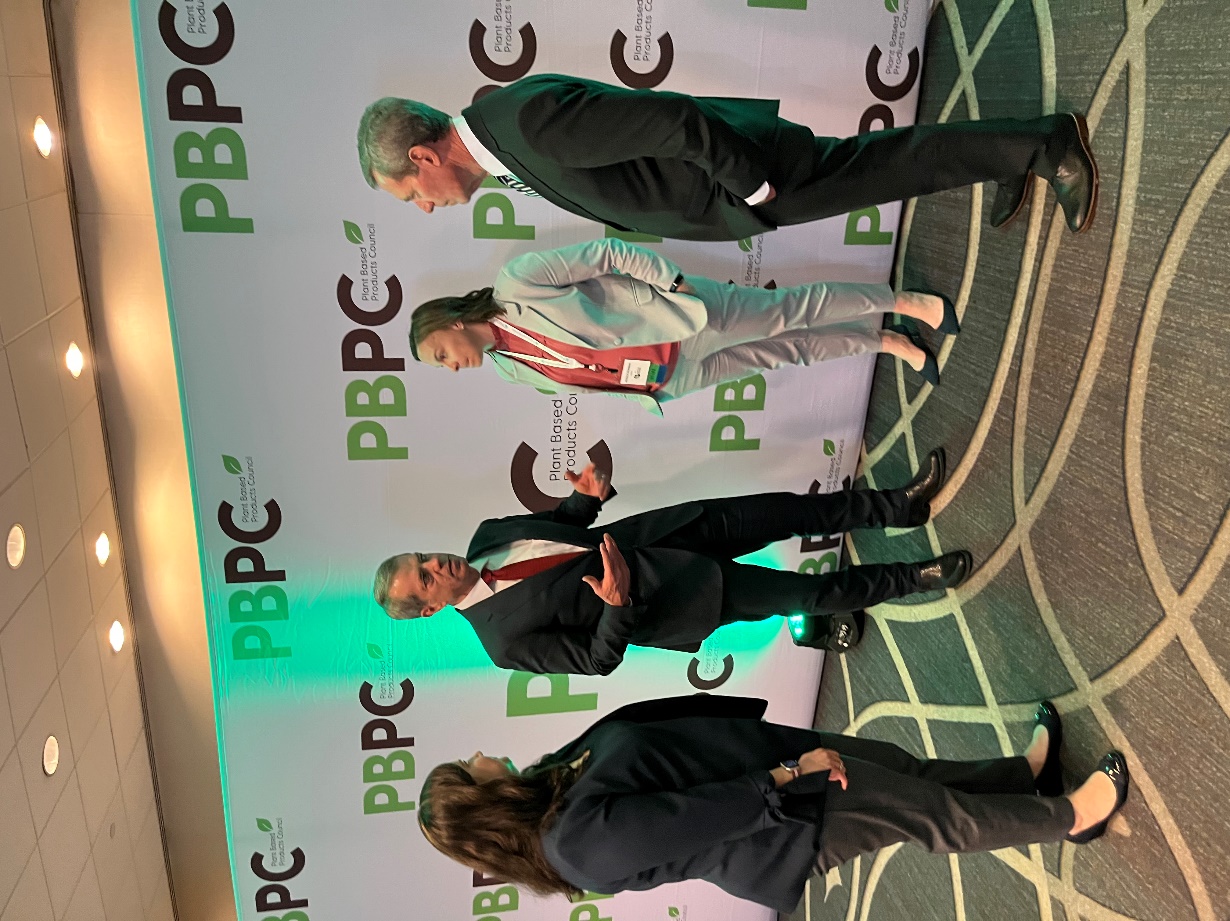 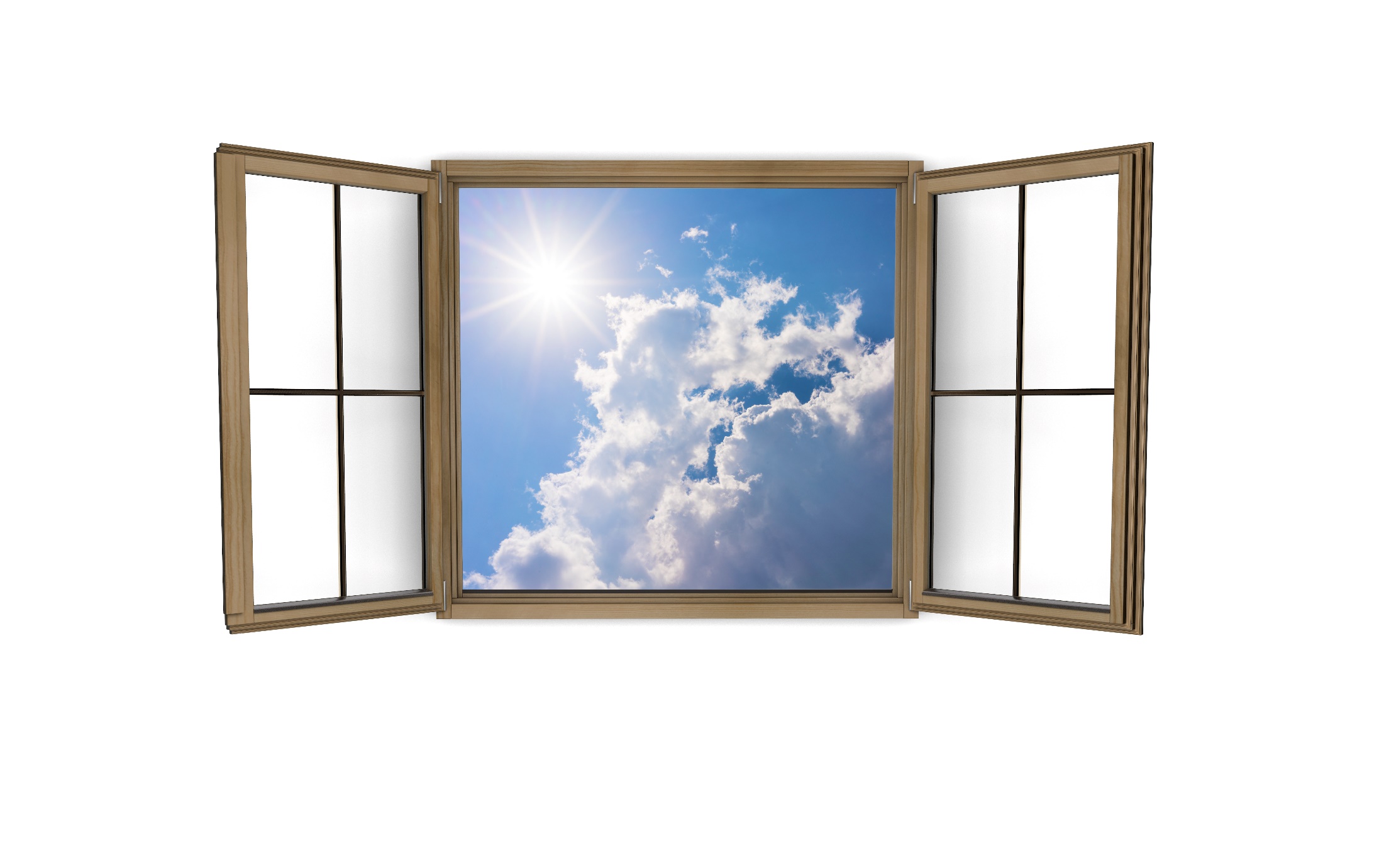 Nebraska’s Window of Opportunity
We have a historic opportunity to change the trajectory of our state!
Young population
Quality of life that talent is seeking
Thriving industries
Q&A